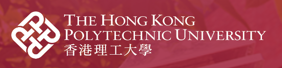 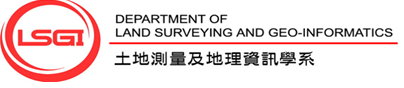 LSGI535-Spatial Data Analysis and Mining
LSGI3244A-Spatial Analysis
How to Write An Excellent Project Report
Xinghua (Patrick) Cheng, Xiaolin Zhu
Dept. of Land Surveying and Geo-Informatics
The Hong Kong Polytechnic University
20 April 2021
What is the structure of an excellent report?
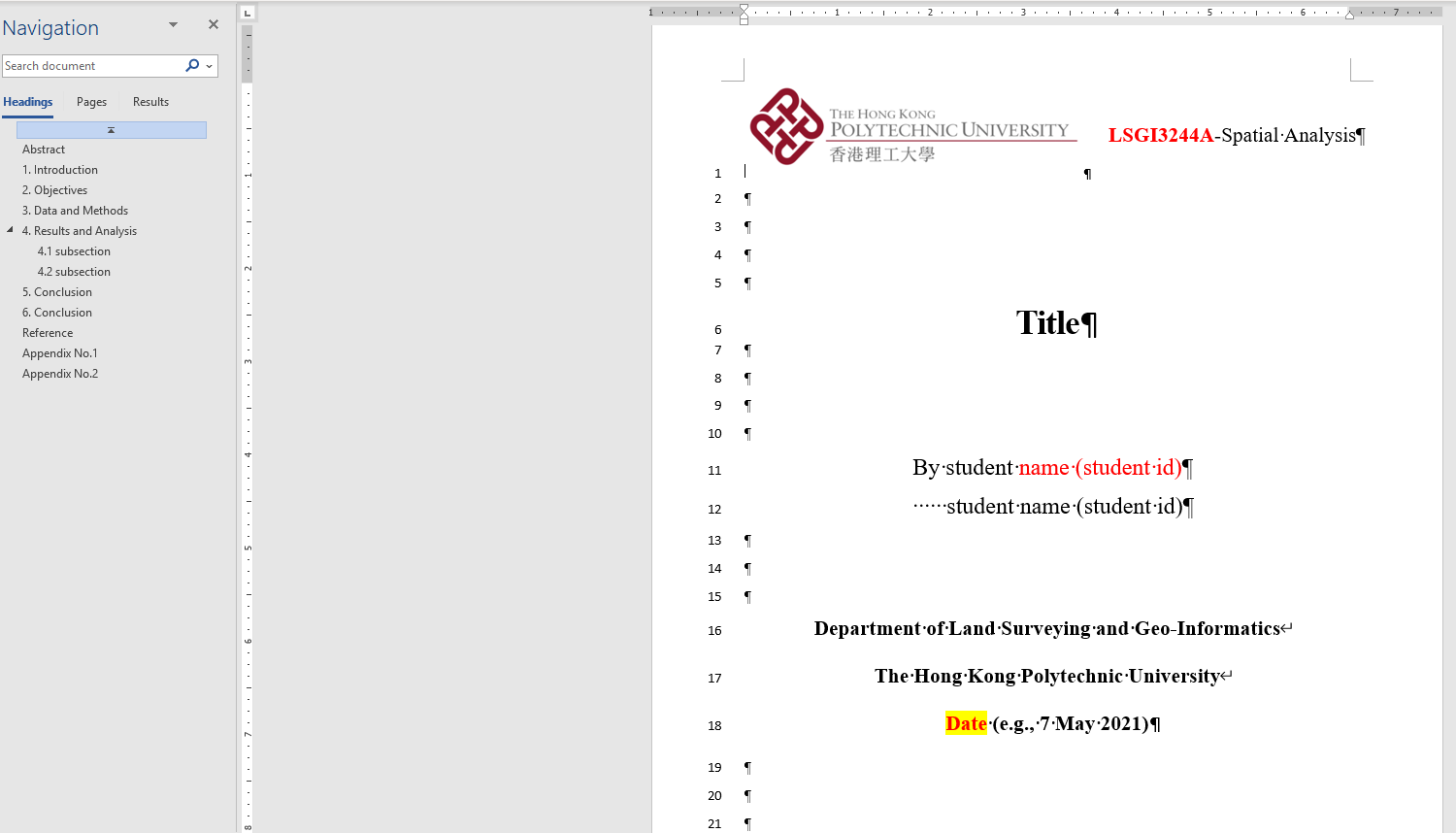 Title Page
Abstract
Introduction
Data and Methods
Results & Analysis
Discussion (if any)
Conclusion
Reference
Appendices (if any)
The template has been uploaded to the Black Board
Generate high quality pictures
As shown in Figure 3, the residual map shows patterns of spatial autocorrelation, but is weaker than the crime map.
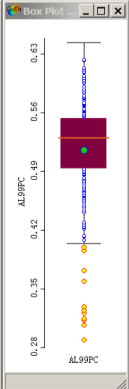 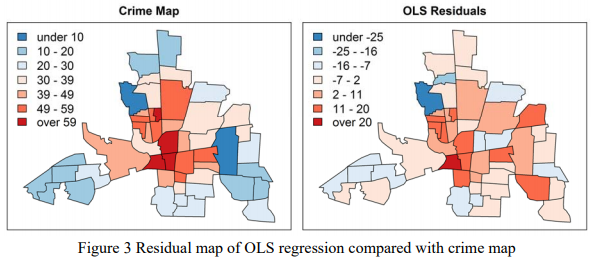 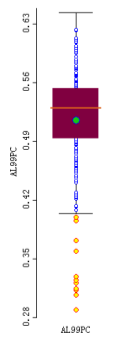 Manage your bibliography
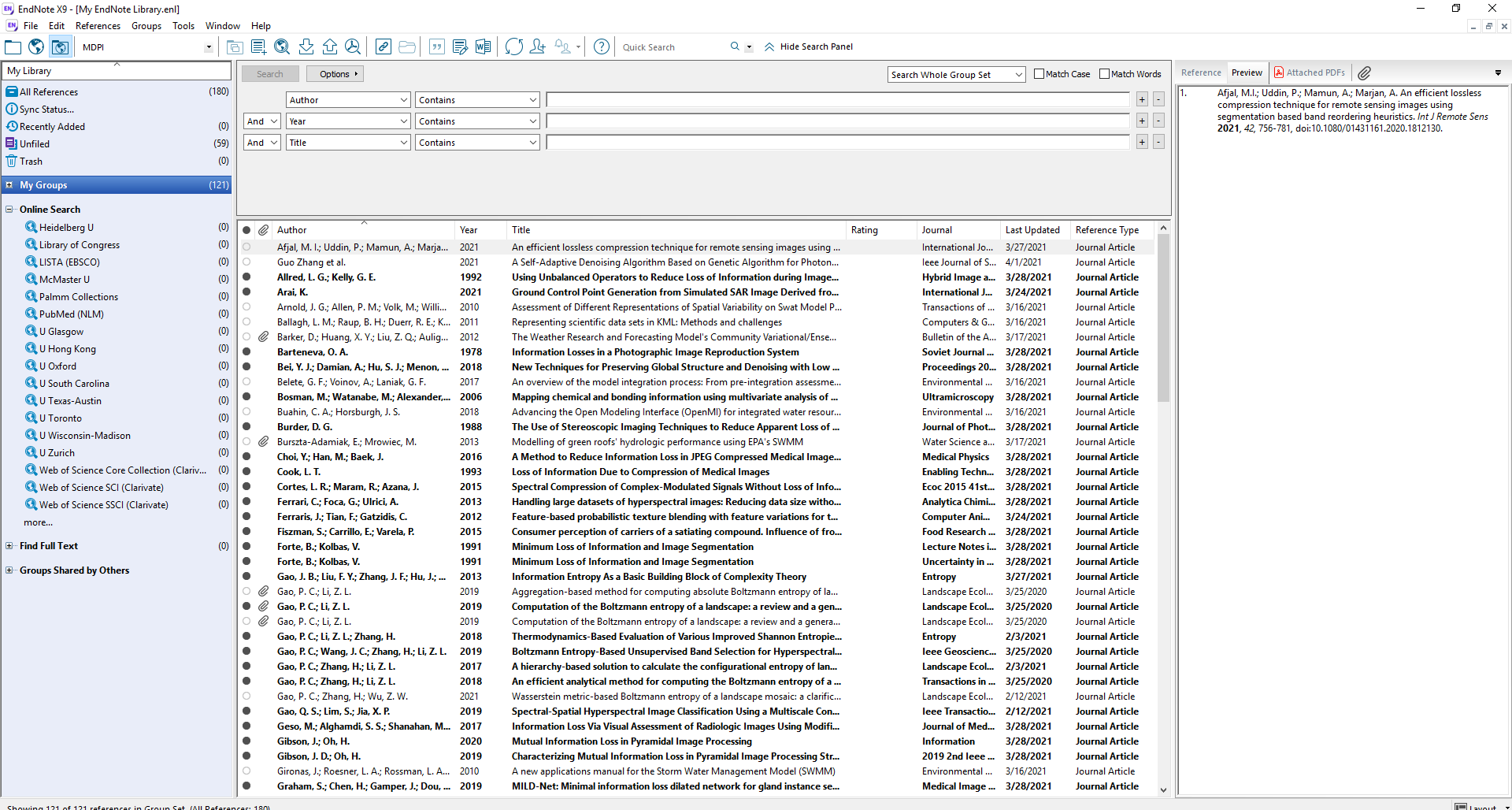 https://www.lib.polyu.edu.hk/research-support/tools/refmanagementtools/download-endnote
Convert Microsoft Word files to PDF documents
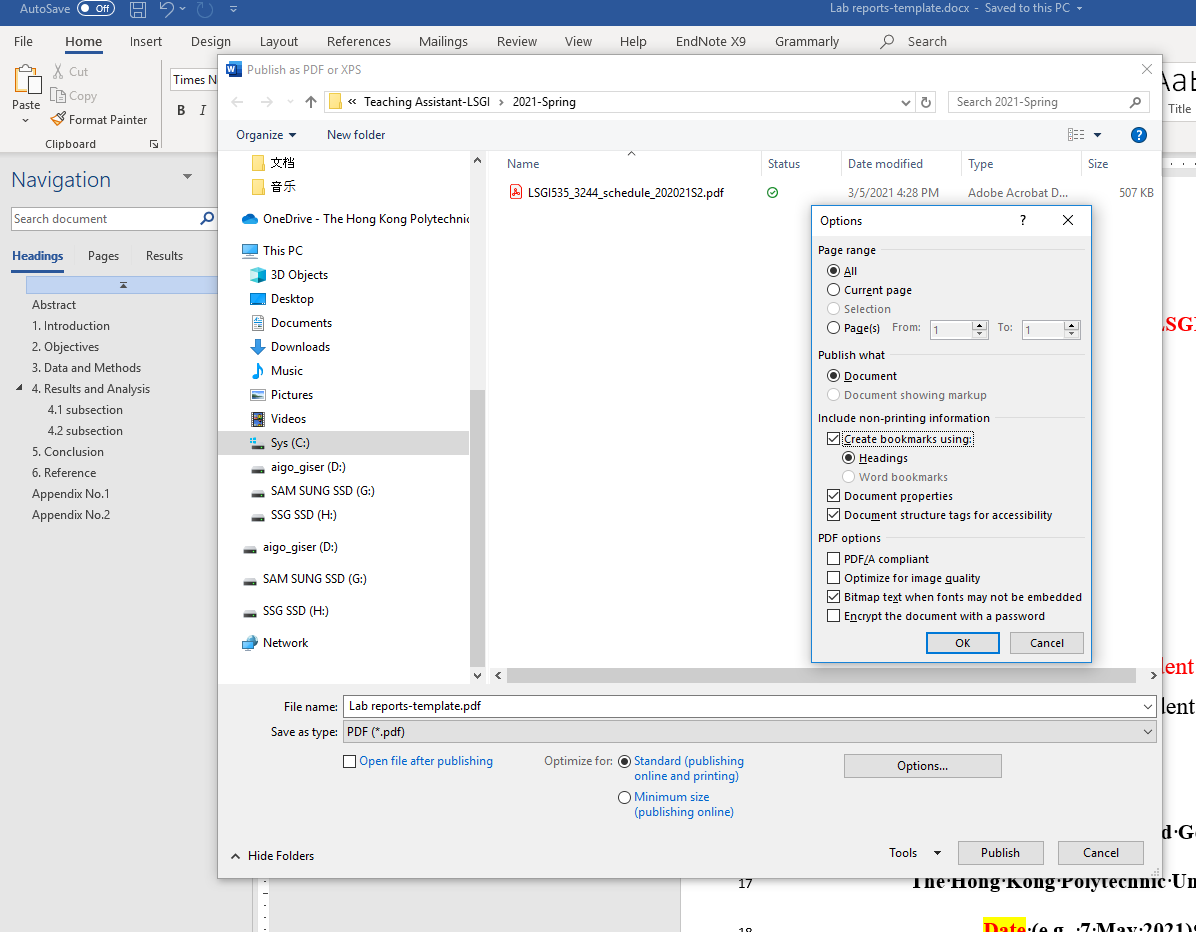 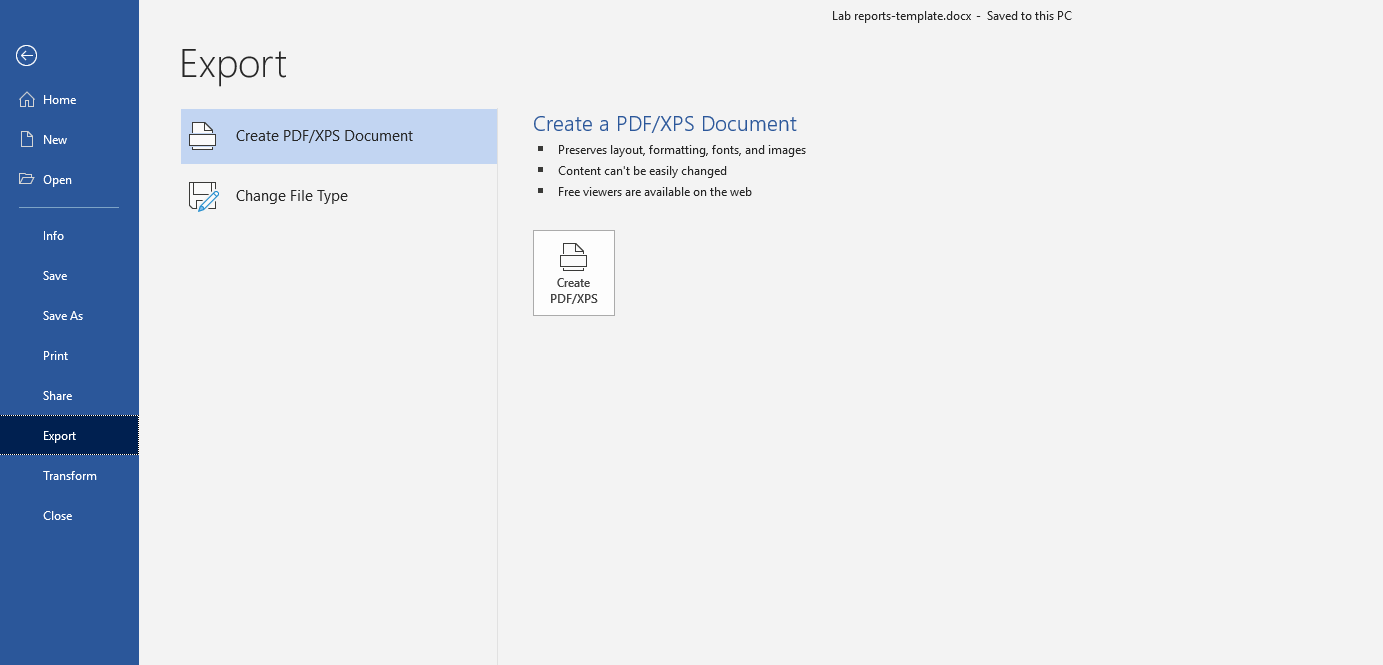 Left Click